現實導向
建議活動一
活動目的
協助長者準確地掌握四周發生的事情和資訊
保持他們與外界的聯繫
對象
院舍的所有長者
活動方法
透過院舍廣播系統讀出資訊：日期、時間、天氣、主要新聞等
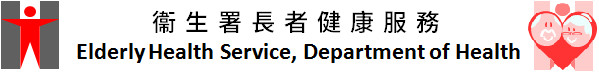 [Speaker Notes: 現實導向活動的目的是協助記憶力及認知能力衰退的人士，透過不同的提示，重新掌握時間、人物和地點等環境資訊。持續地引導長者熟悉環境中的人物、時間、地點等資訊，能保持患者與外界的聯繫，可助減少抑鬱、焦慮等負面情緒。]
現實導向
建議活動一
所需材料
現實導向板、日曆、時鐘、報紙等
院舍廣播系統或便攜式擴音器
材料可根據當日活動調節
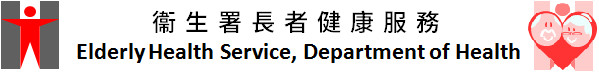 [Speaker Notes: 現實導向板一般會提供日期、季節、天氣等資料]
現實導向
建議活動一
注意事項
可定時在不同時段重複進行，例如早、午及晚
內容可根據院舍情況作調節：加入院舍人物介紹、日程表、預告餐單款式等
可用便攜式擴音器代替
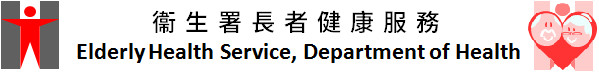